How I won the APL Problem Solving Competition
Emil Bremer Orloff
Dyalog’14
Eastbourne, UK
What will this be about
” Emil will describe his experiences of Dyalog and tell us how he managed to master enough of it to win the competition.”
What will this be about
About me
Relation to APL
The competition
About me
Studying Computer Science at Aarhus University
About me
Studying Computer Science at Aarhus University
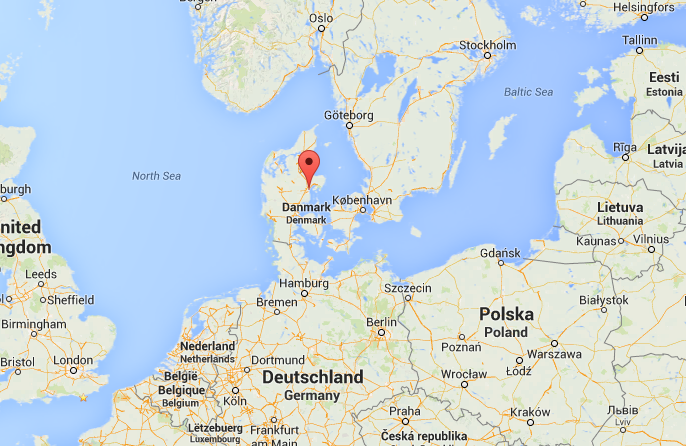 About me
Studying Computer Science at Aarhus University
4 years into my master’s degree
About me
Studying Computer Science at Aarhus University
4 years into my master’s degree
Specialized in Cryptography and programming languages
Programming experience in:
   Java, Ocaml, SML, C, Coq, (Matlab)
My first encounter with APL
My first encounter with APL
2011: my department shared a link to the Dyalog Competition
My first encounter with APL
2011: my department shared a link to the Dyalog Competition
A horrible mess of funny characters!
My first encounter with APL
2011: my department shared a link to the Dyalog Competition
A horrible mess of funny characters!
Became interessted due to the nature of the language – had to use another approach
Didn’t have time to learn
Fastforward  2014
Last chance to compete as a student
Fastforward  2014
Last chance to compete as a student
Legrand’s book
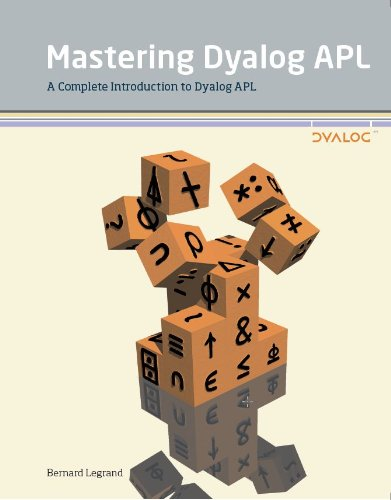 The Competition
Phase 1
10 problems solved using dfns
Here follows a couple of my solutions
Problem 5 - Mirror Mirror
Tell if a given strings is a palidrome
Problem 5 - Mirror Mirror
Tell if a given strings is a palidrome
Naïve: {⍵≡⌽⍵}
Problem 5 - Mirror Mirror
Tell if a given strings is a palidrome
Naïve: {⍵≡⌽⍵}
Unfortunately only letters are relevant
Problem 5 - Mirror Mirror
Tell if a given strings is a palidrome
Naïve: {⍵≡⌽⍵}
Unfortunately only letters are relevant
{{⍵≡⌽⍵}(⍵∊'abcdefghijklmnopqrstuvwxyzABCDEFGHIJKLMNOPQRSTUVWXYZ')/⍵}
Problem 8	- Go the distance
Find the distance between two points in n-dimensional space
Problem 8	- Go the distance
Find the distance between two points in n-dimensional space
{(+/(⍵-⍺)*2)*0.5}
Part II
Consisted of 3 problem sets
Each containing 3 parts (easy, medium, hard)
Part II
Consisted of 3 problem sets
Each containing 3 parts (easy, medium, hard)
Bioinformatics
Cryptography
Recreation and games
Part II
Consisted of 3 problem sets
Each containing 3 parts (easy, medium, hard)
Bioinformatics 		(easy, medium, hard)
Cryptography 		(easy, hard)
Recreation and Games 	(hard)
Bioinformatics
K-mer counting
Most frequent k-mers
Clump finding
Approximate pattern matching
Shared k-mers
Longest shared substring
Shortest non-shared substring
Edit distance
Bioinformatics
K-mer counting
Most frequent k-mers
Clump finding
Approximate pattern matching
Shared k-mers
Longest shared substring
Shortest non-shared substring
Edit distance
Bioinformatics
K-mer counting
Most frequent k-mers
Clump finding
Approximate pattern matching
Shared k-mers
Longest shared substring
Shortest non-shared substring
Edit distance
Substrings
and  ⍷
Substring
Created a helper function that could create all substrings of a given length
Substring
Created a helper function that could create all substrings of a given length
Create all relevant indexes
Substring
Created a helper function that could create all substrings of a given length
Creating all relevant indexes
Substring
Created a helper function that could create all substrings of a given length
Creating all relevant indexes 
Use N-Wise reduce!
	   {⍵>⍴⍺:''
     ⍵,/⍺}
Changed shortly before deadline
Bioinformatics
K-mer counting
Most frequent k-mers
Clump finding
Approximate pattern matching
Shared k-mers
Longest shared substring
Shortest non-shared substring
Edit distance
Substrings
And  ⍷
Edit distance
Given two strings find the minimal edits that brings the first to the second
An edit:
Insert a character
Delete a character
Edit distance
Generate a matrix that gives the editdistance between the substrings
Edit distance
Generate a matrix that gives the editdistance between the substrings
Edit distance
Generate a matrix that gives the editdistance between the substrings
First row and first column are always the same
Edit distance
Each element in table is given by
0+value to NW if the characters match
1+the minimum value to the W, NW or N if the characters does not match
Edit distance
Each element in table is given by
0+value to NW if the characters match
1+the minimum value to the W, NW or N if the characters does not match
Which is min(cost+NW, 1+W, 1+N)
Edit distance
firstRow←(⍳1+⍴t)-1
Edit distance
firstRow←(⍳1+⍴t)-1
nextRow←{
  {(⍺+1)⌊⍵}\(1+⍵)⌊(1+⊃⍵),(¯1↓⍵)+⍺≠t
}
Edit distance
firstRow←(⍳1+⍴t)-1
nextRow←{
  {(⍺+1)⌊⍵}\(1+⍵)⌊(1+⊃⍵),(¯1↓⍵)+⍺≠t
}
lastRow←⊃nextRow/(⌽s),⊂firstRow
ed←⊃⌽lastRow
Edit distance
firstRow←(⍳1+⍴t)-1
nextRow←{
  {(⍺+1)⌊⍵}\(1+⍵)⌊(1+⊃⍵),(¯1↓⍵)+⍺≠t
}
lastRow←⊃nextRow/(⌽s),⊂firstRow
ed←⊃⌽lastRow
What was actually delivered
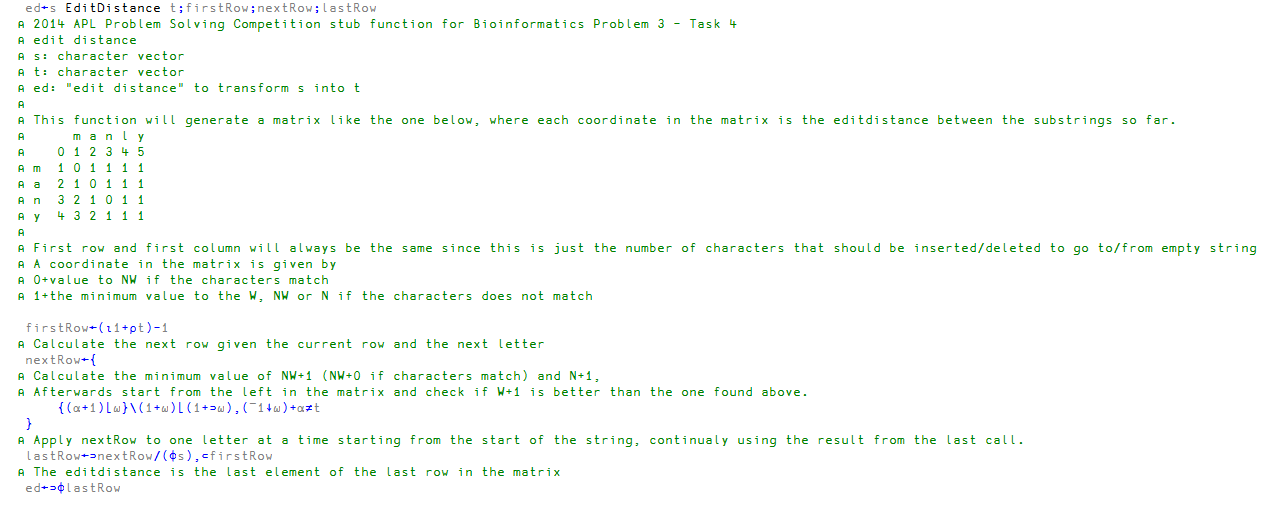 Cryptography
Viginère cipher
Book cipher variation
Playfair cipher
Cryptography
Viginère cipher
Book cipher variation
Playfair cipher
Recreation and Games
Word search
Scrabble
Bridge
Recreation and Games
Word search
Scrabble
Bridge
Questions?